Liturgie de la Parole de Dieu : Offertoire
Ce que Dieu a choisi:

Ce qu’il y a de fou dans le monde, 
voilà ce que Dieu a choisi.
Ce qu’il y a de faible dans le monde, 
voilà ce que Dieu a choisi.

Contre-chant:
Viens, Esprit de Feu, viens, Esprit d’amour,
Viens, Esprit de Dieu, viens, nous t’attendons.
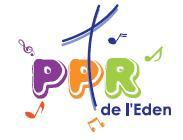